Eine Kampagne der Elternkammer Hamburg
Gutes Geben
für eine Bildungsgerechtigkeit an allen Hamburger Schulen.
Gebt eure gebrauchten digitalen Geräte in die Hände  unserer Schüler*innen. Sie brauchen unsere Hilfe.
Tablets
Schüler*innen brauchen:
Laptops
Drucker
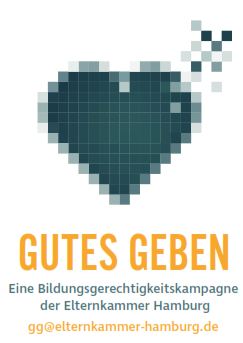 Smartphones
Bitte meldet euch per E-Mail bei uns unter:
gg@elternkammer-hamburg.de